KERATOPLASTY
Major M Kashif Hanif
                  DOMS FCPS
                     AFIO RWP
Keratoplasty (corneal transplantation, grafting) is an operation in which abnormal corneal host tissue is replaced by healthy donor cornea

A corneal graft may be 
               (a) full-thickness 
		      (penetrating) 
               (b) partial-thickness 
		(lamellar or deep lamellar)
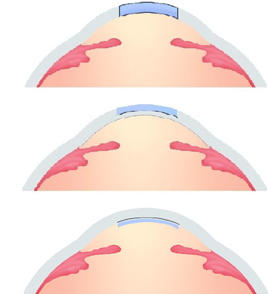 Penetrating keratoplasty
Indications
Optical 
keratoplasty is performed to improve vision
Bullous keratopathy
Keratoconus
Dystrophies & degenerations 
Scarring

Tectonic grafting may be carried out to restore or preserve corneal integrity in eyes with severe structural changes such as 
Stromal thinning 
Descemetocele
Therapeutic corneal transplantation may afford removal of infected corneal tissue in eyes unresponsive to antimicrobial therapy


Cosmetic grafting may rarely be performed to improve the appearance of the eye
Donor tissue
Donor tissue should be removed within 24 hours of death. Corneas from infants are usually not used, being floppy and likely to result in high astigmatism

Corneas from donors over the age of 70 years may also be inappropriate due to low endothelial cell counts

Preoperative evaluation of donor tissue includes slit-lamp examination and specular microscopy
Donor corneas should not be utilized under the following circumstances
 Death of unknown cause
Infectious diseases of the CNS (e.g. Creutzfeld-Jakob disease, systemic sclerosing panencephalitis, progressive multifocal leucoencephalopathy) 
Certain systemic infections (e.g. AIDS, viral hepatitis, syphilis, septicaemia) 
Leukaemia and lymphoma. 
Intrinsic eye disease (e.g. malignancy, active inflammation) or previous intraocular surgery
Prognostic Factors
The following factors may adversely affect the prognosis of a corneal graft and should therefore be addressed prior to surgery
Abnormalities of the eyelids such as blepharitis, ectropion, entropion and trichiasis should be corrected before surgery
Tear film dysfunction
Recurrent or progressive forms of conjunctival inflammation, such as atopic conjunctivitis and ocular cicatricial pemphigoid
Severe stromal vascularization, absence of corneal sensation, extreme thinning at the proposed host-graft junction and active corneal inflammation
Anterior synechiae
Uncontrolled glaucoma
Uveitis
Technique
Determination of graft size 
It is done preoperatively with a variable slit beam and operatively, by trial placement of trephines with different diameters or measurement with a caliper

Grafts of diameter 8.5mm or more are prone to postoperative anterior synechiae formation, vascularization and increased intraocular pressure

An ideal size is 7.5mm; grafts smaller than this may give rise to high astigmatism
Preparation of donor cornea
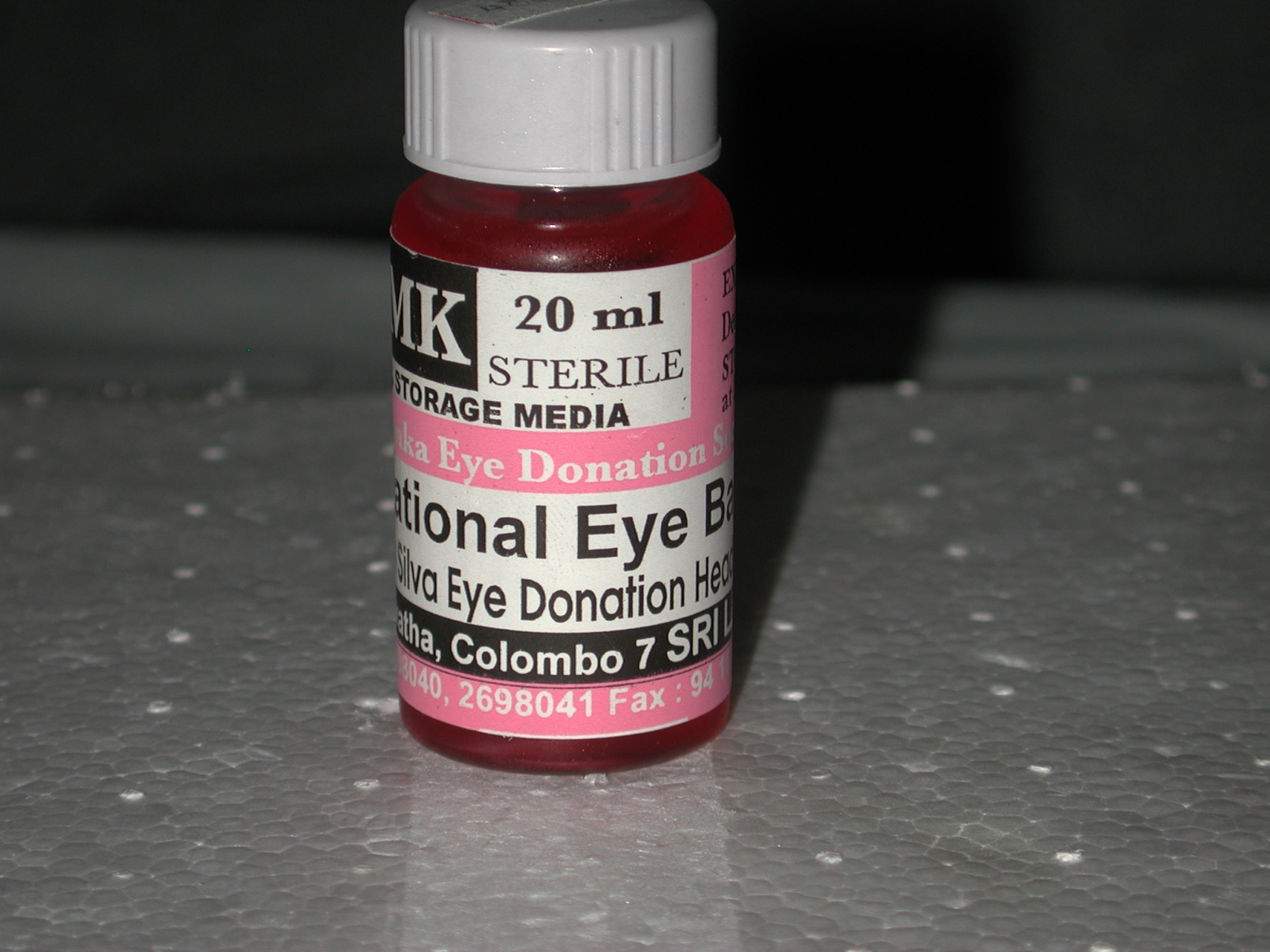 Partial thickness trephination
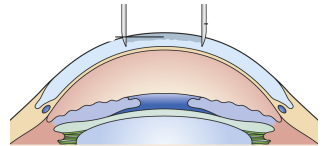 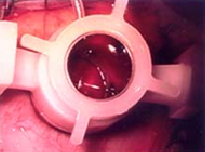 Excision of donor cornea 
It should always precede that of the host. Donor tissue is prepared by trephining a previously excised corneoscleral button, endothelial side up in a concave Teflon block
Alternatively, the donor may be trephined from the intact donor globe having first injected air or viscoelastic substance into the anterior chamber
The donor button is usually about 0.25mm larger in diameter than the planned diameter of the host opening, to facilitate watertight closure, minimize postoperative flattening and reduce the possibility of postoperative glaucoma
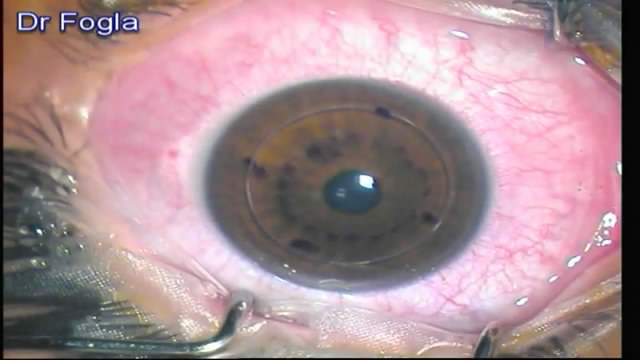 Excision of diseased host tissue is then carried out taking care not to damage the iris and lens
Sutures are placed through the insertions of the superior and inferior rectus muscles. 
Partial-thickness trephination is performed 
The anterior chamber is entered with a knife 
Excision is completed with scissors 
Viscoelastic is injected
Fixation of donor button is usually with 10-0 monofilament nylon
The donor button is placed onto the cornea  
Four interrupted radial 'cardinal' sutures are placed; the first at 12 o'clock , the second at 6 o'clock, the third at 3 o'clock and the last at 9 o'clock ( The corneal 'bite' should be almost full-thickness to prevent wound gape
Further interrupted sutures are inserted  
Closure is completed with a continuous running suture 

Replacement of viscoelastic substance with balanced salt solution
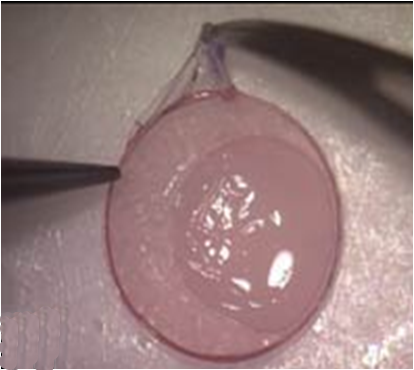 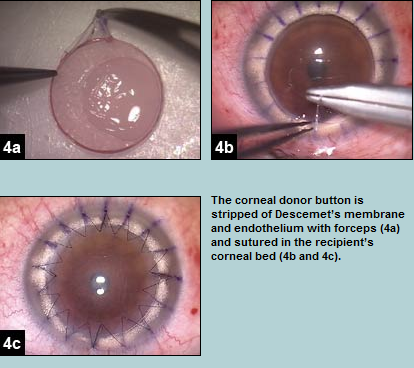 Postoperative management
Topical steroids 
They are used to reduce immunological graft rejection
After initial administration 2-hourly and then q.i.d. for a few weeks, the dose may be further tapered, depending on the condition of the eye
Steroids are usually continued at low doses such as once daily for a year or more

Mydriatics b.d. for 2 weeks, or longer if uveitis persists.
Oral aciclovir may be used in the context of pre-existing herpes simplex keratitis to minimize the risk of recurrence

Removal of sutures when the graft-host junction has healed is usually after 12-18 months, although in elderly patients it may take much longer
 
Rigid contact lenses may be required to optimize visual acuity in eyes with astigmatism
Postoperative Complications
Early complications include persistent epithelial defects, irritation by protruding sutures which may give rise to papillary hypertrophy, wound leak, flat anterior chamber, iris prolapse, uveitis, elevation of intraocular pressure and infection. A rare complication is a fixed dilated pupil (Urrets-Zavalia syndrome)

Late complications include astigmatism, recurrence of initial disease process on the graft, late wound separation, retrocorneal membrane formation, glaucoma and cystoid macular oedema
Corneal Allograft Rejection
Allograft rejection of any layer of the cornea can occur following penetrating keratoplasty and, less commonly, lamellar grafts. Endothelial rejection is the most common and most severe as it can lead to severe endothelial cell loss and decompensation. Late graft failure through decompensation can also occur in the absence of further rejection episodes

 Stromal rejection and epithelial rejection are less frequent and respond readily to topical steroid treatment with few long-term consequences. Elements of the different types of rejection can coexist
Pathogenesis
The cornea is immunologically privileged and a normal cornea will usually not reject. However, if there is inflammation this privilege is lost and rejection may occur

Other important predisposition for rejection includes corneal vascularization, grafts over 8mm in diameter, eccentric grafts, infection, glaucoma and previous keratoplasty
If the host becomes sensitized to the major or minor histocompatibility antigens present in the donor, cornea type IV hypersensitivity can develop against the graft and rejection and graft failure may result

Antigen presenting cells in the donor cornea may initiate this process. HLA Class I matching has a small beneficial effect on graft survival
Symptoms of graft rejection
These include 
blurred vision
Photophobia 
dull periocular ache

However, many cases are asymptomatic until advanced rejection is established
Ciliary injection and anterior uveitis is a pre-rejection manifestation 


Epithelial rejection may be accompanied by an elevated line of abnormal epithelium
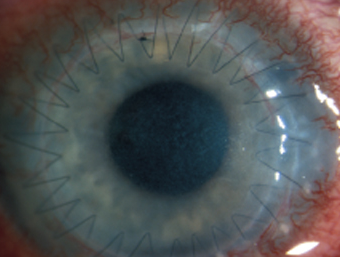 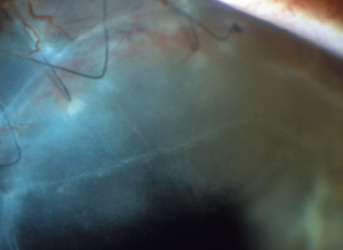 Stromal rejection is characterized by subepithelial infiltrates, reminiscent of adenoviral infection (Krachmer spots) on 
     the donor cornea 

Endothelial rejection is characterized by linear pattern of keratic precipitates (Khodadoust endothelial rejection line) associated with an area of inflammation at the graft margin 

Stromal oedema is indicative of 
     endothelial failure
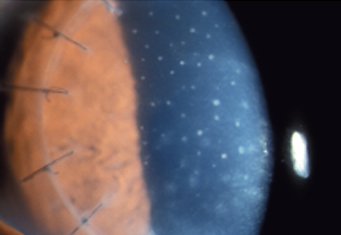 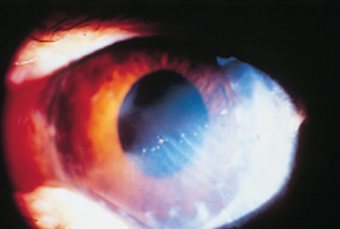 Management
Early treatment is essential as this greatly improves the chances of reversing the rejection episode
Topical steroids (dexamethasone phosphate 0.1% or prednisolone acetate 1%) hourly for 24 hours are the mainstay of therapy. The frequency is reduced gradually over several weeks but high risk patients should be maintained on the highest tolerated topical dose (e.g. prednisolone acetate 1% q.i.d)
Systemic steroids (oral prednisolone 1mg/kg/day in divided doses, or a single intravenous dose of methylprednisolone 500mg) may help to reverse rejection and prevent further rejection episodes but only if given within 8 days of onset of rejection. Repeated intravenous methylprednisolone may be associated with loss of bone density and osteoporosis


Subconjunctival steroids (betamethasone 2mg) may be useful
Differential Diagnosis
Graft failure
Reactivation of HSV
Uveitis 
Epithelial down-growth
Lamellar keratoplasty
Lamellar keratoplasty involves partial thickness excision of the corneal epithelium and stroma so that the endothelium and part of deep stroma are left behind
Indications
Opacification of the superficial one-third of the corneal stroma not caused by potentially recurrent disease

Marginal corneal thinning or infiltration as in recurrent pterygium, Terrien marginal degeneration and limbal dermoids or other tumours
 
Localized thinning or descemetocele formation
Technique
This is similar to penetrating keratoplasty except that only a partial thickness of cornea is grafted
Deep lamellar keratoplasty
Deep lamellar keratoplasty is a relatively new technique in which all opaque corneal tissue is removed almost to the level of Descemet membrane

 The theoretical advantage is the decreased risk of rejection because the endothelium, a major target for rejection, is not transplanted
Indications
Disease involving the anterior 95% of corneal thickness with a normal endothelium and absence of breaks or scars in Descemet membrane


Chronic inflammatory disease such as atopic keratoconjunctivitis which carries an increased risk of graft rejection
Advantages
No risk of endothelial rejection although epithelial rejection may occur
 
Less astigmatism and a structurally stronger globe as compared with penetrating keratoplasty
 
Increased availability of graft material since endothelial quality is irrelevant
Disadvantages
Difficult and time-consuming with a high risk of perforation in older patients

Interface haze may limit best final visual acuity
Postoperative management
This is similar to penetrating keratoplasty except that topical steroids are used less frequently and sutures can usually be removed after 6 months